De GROTE BiebBoys Zomerchallenge
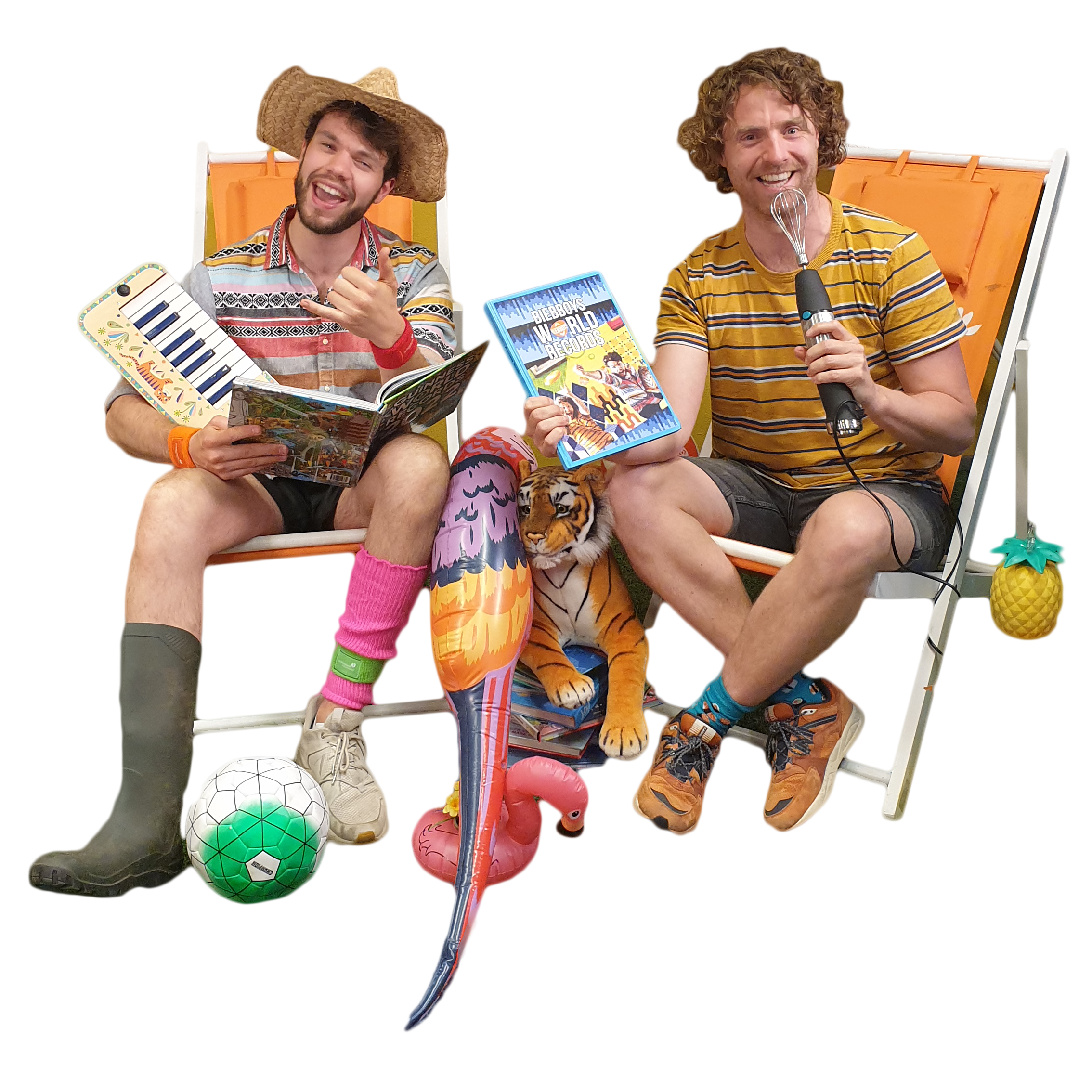 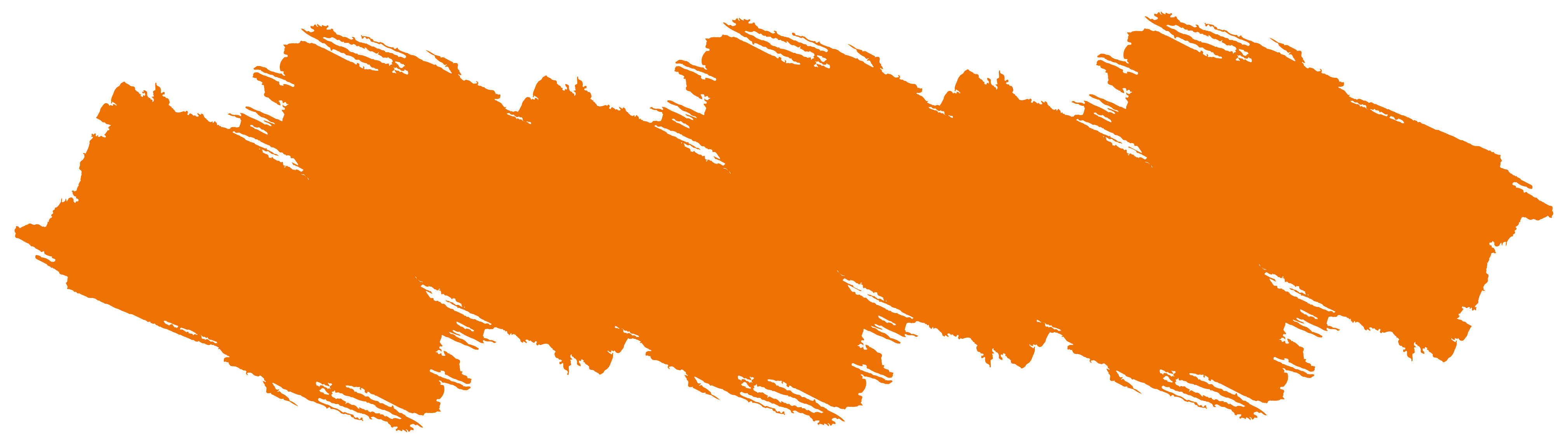 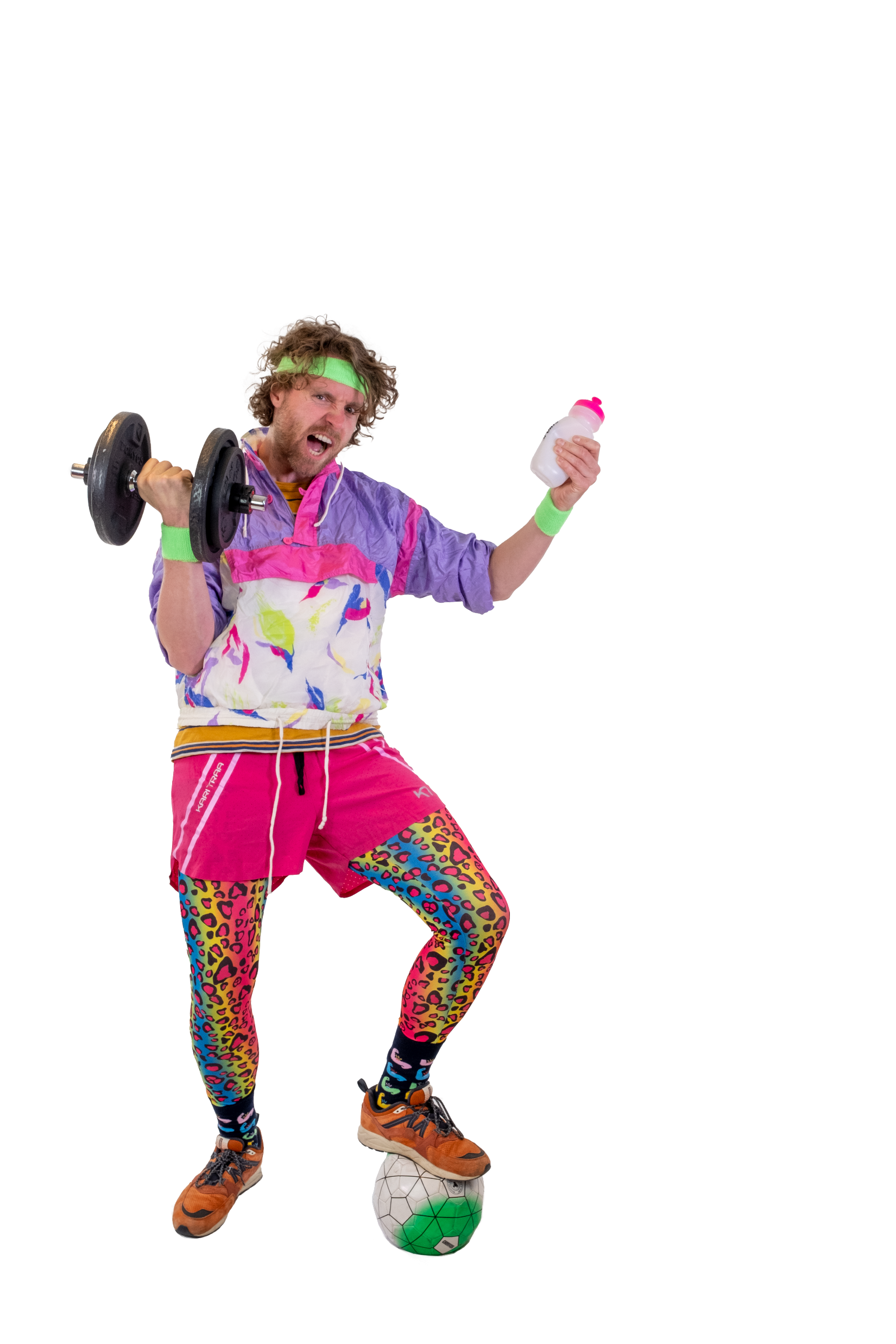 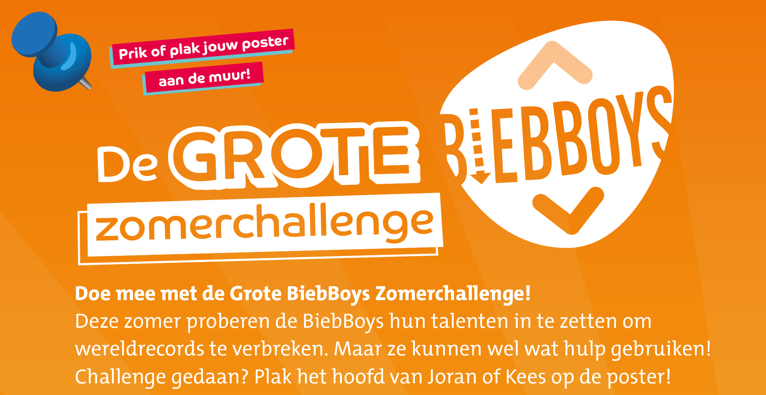 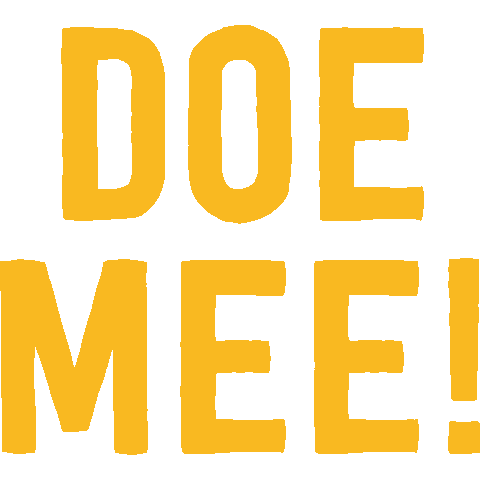 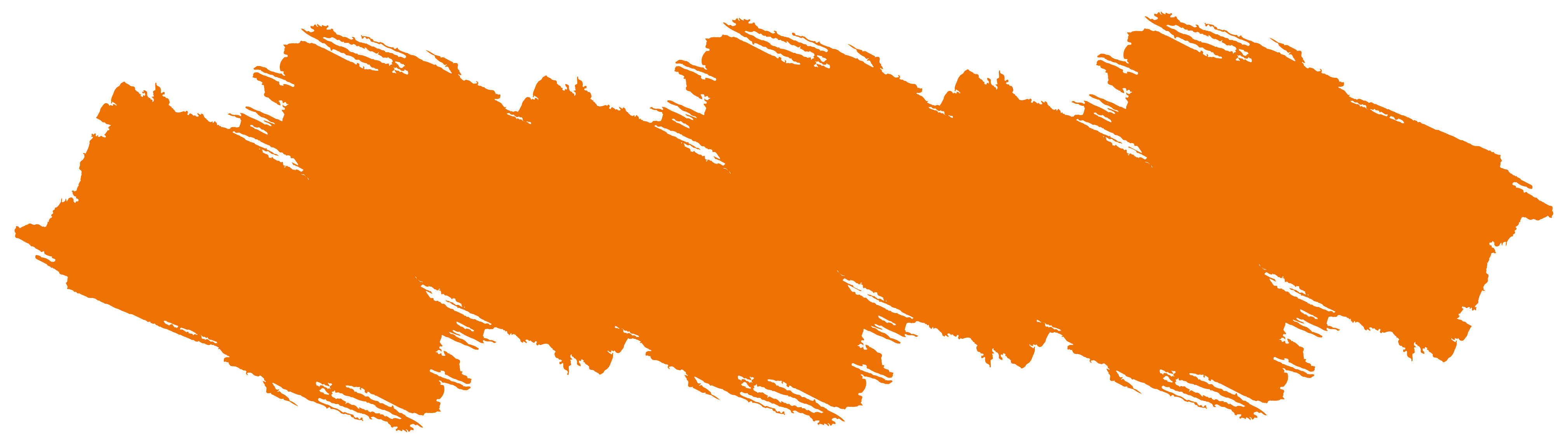 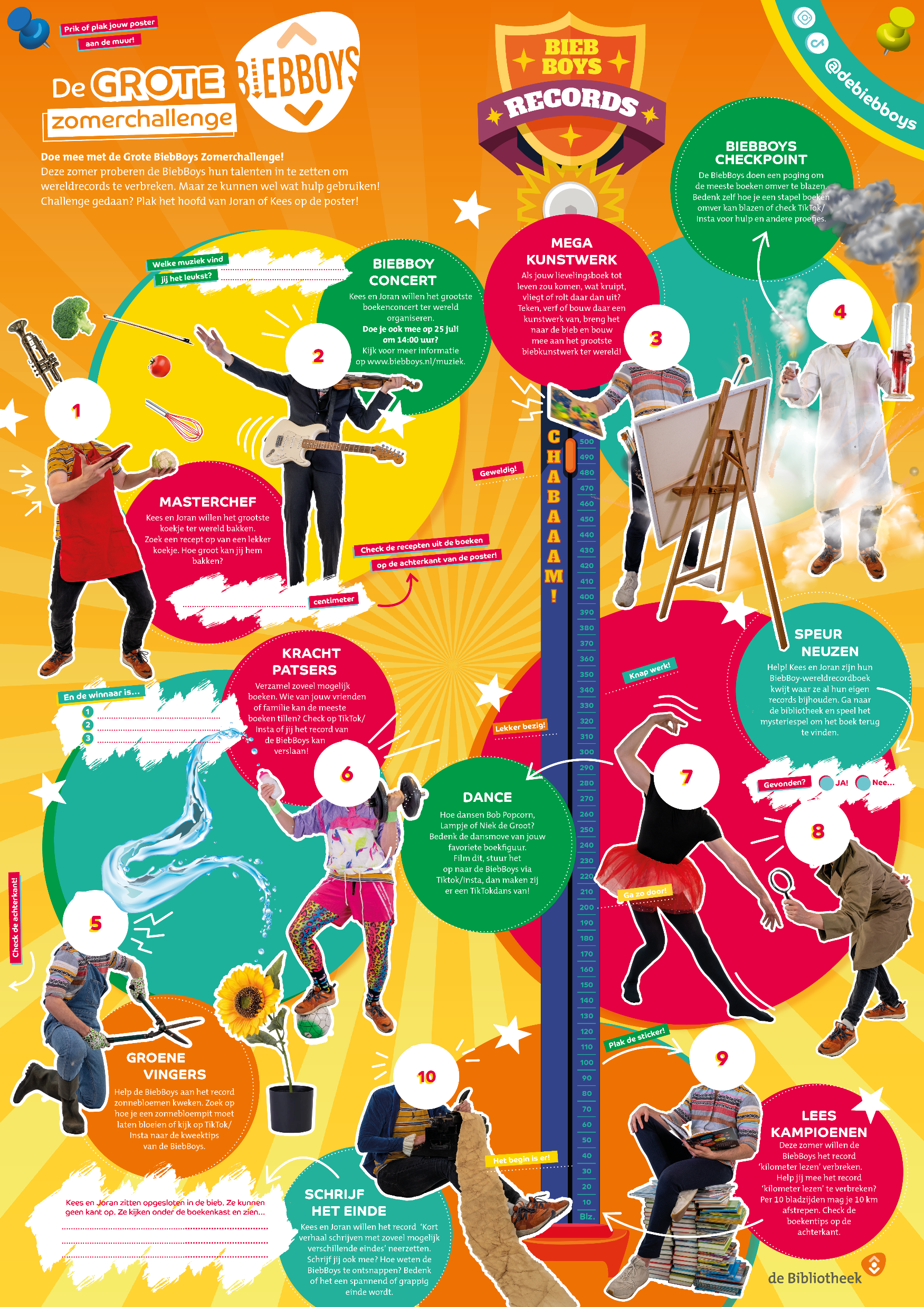 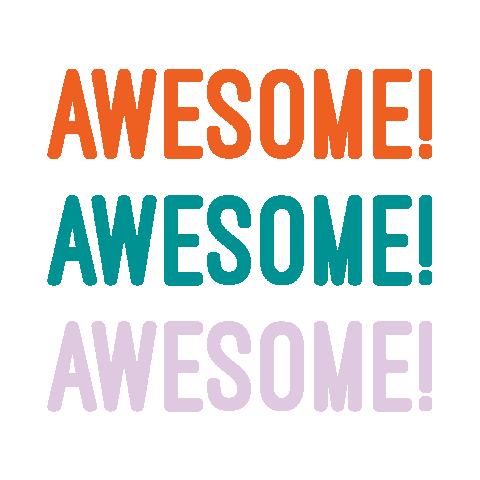 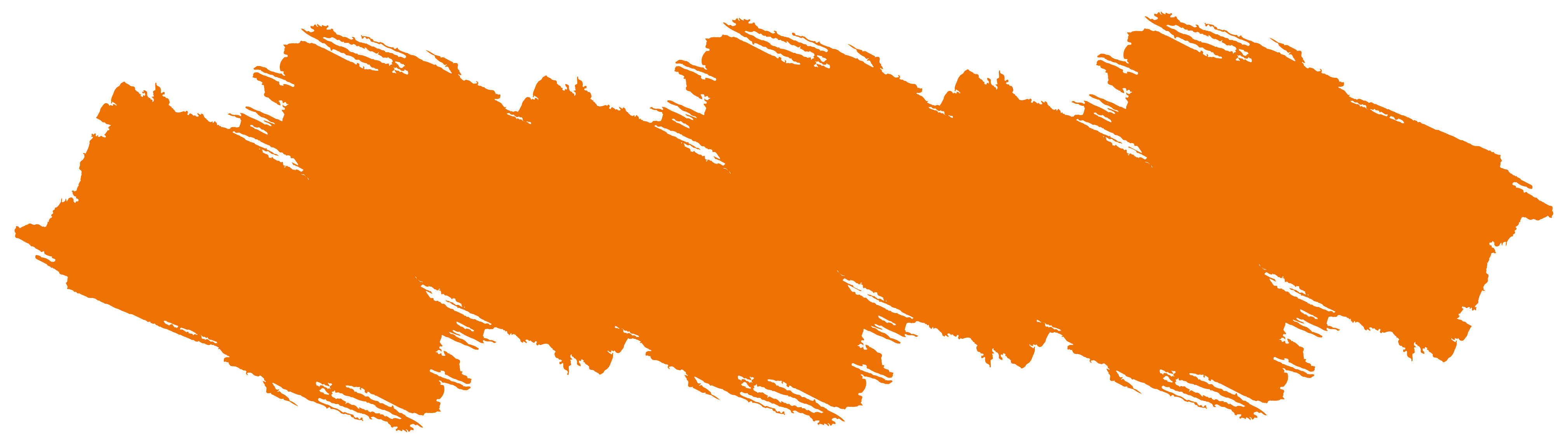 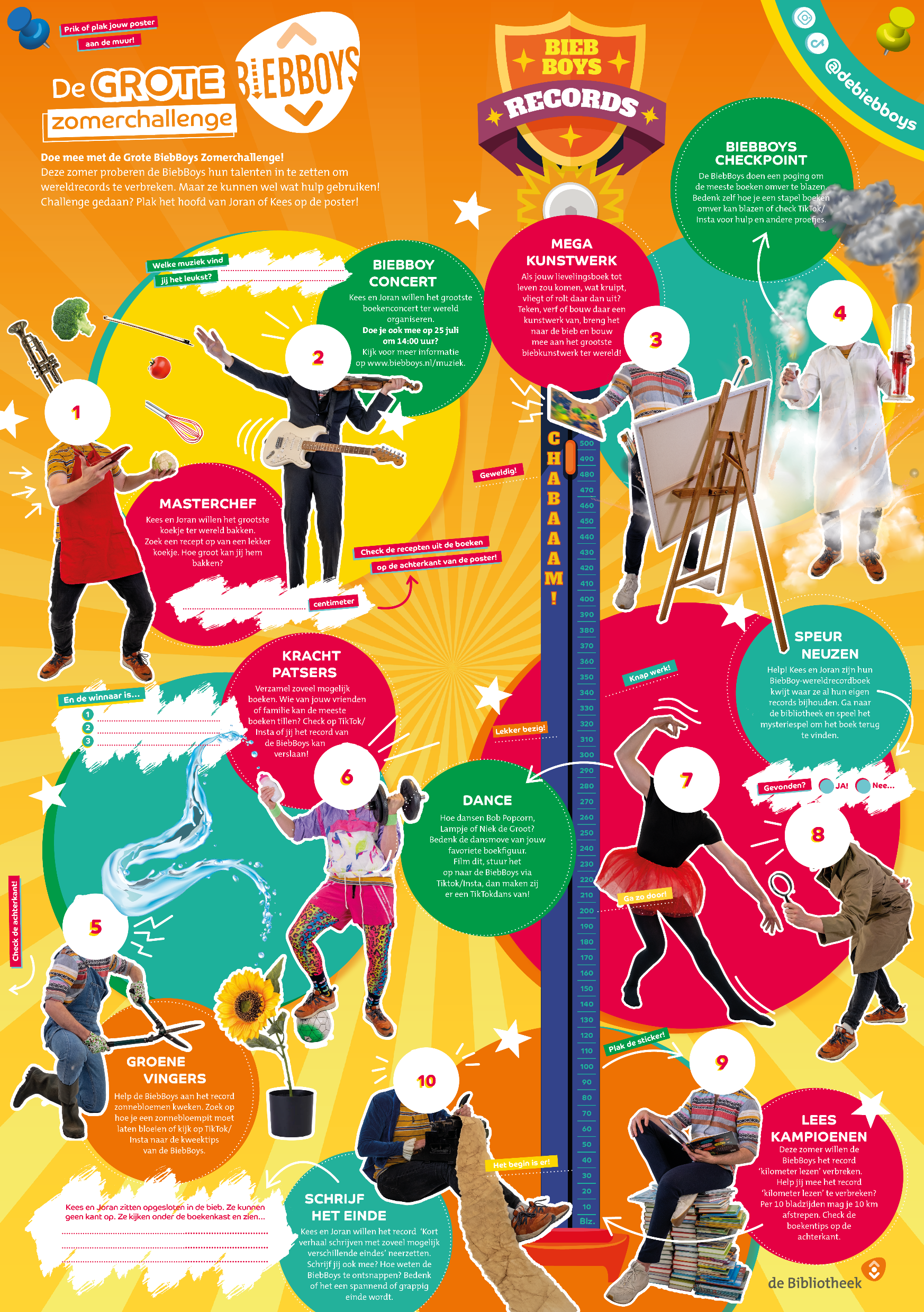 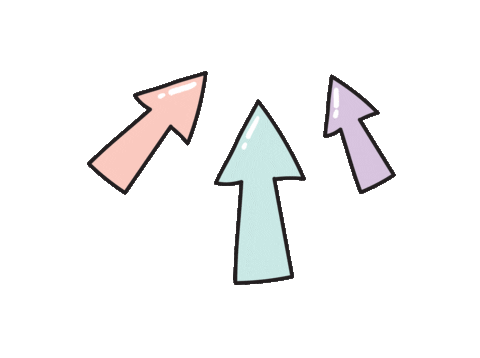 Plak de sticker als je de challenge gedaan hebt!
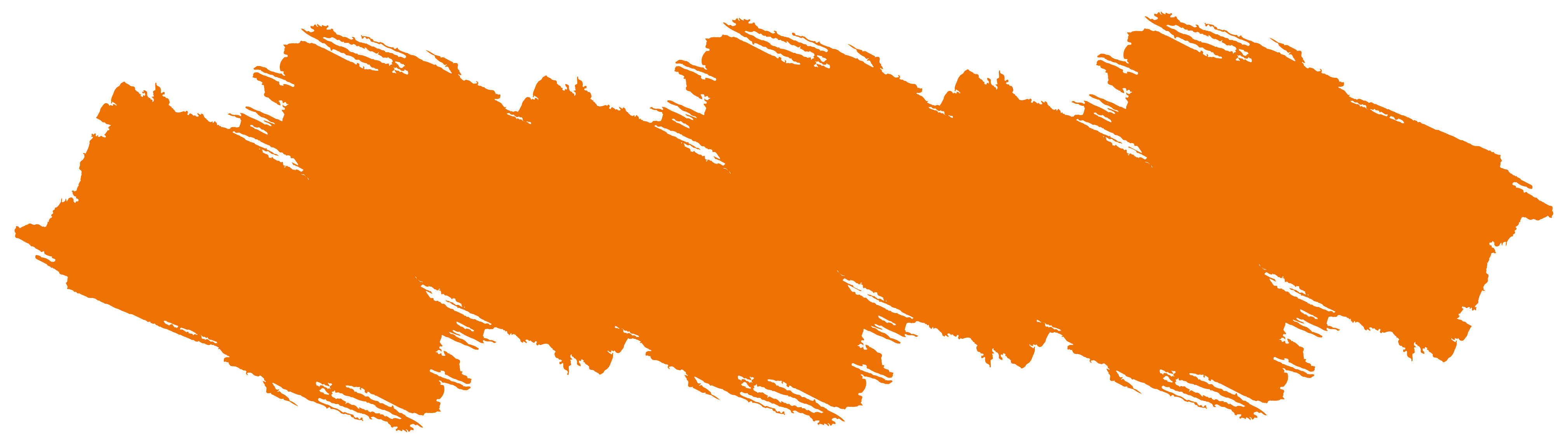 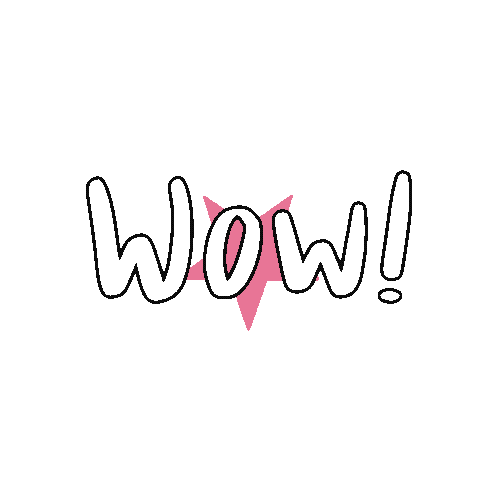 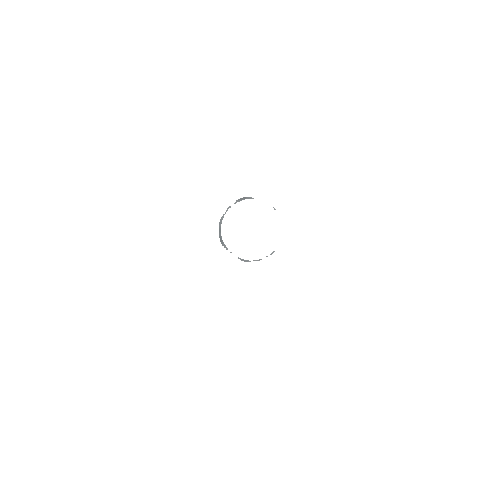 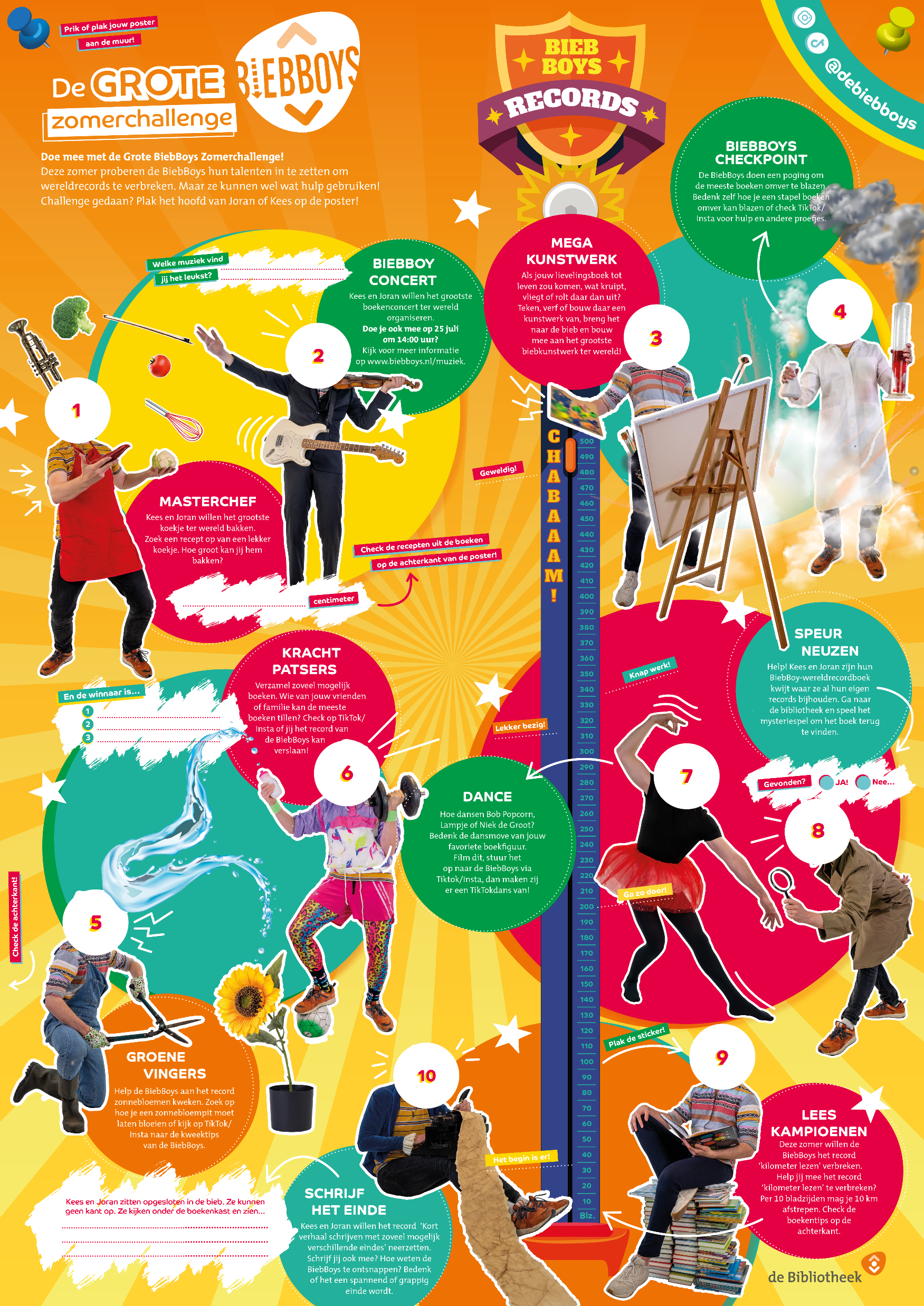 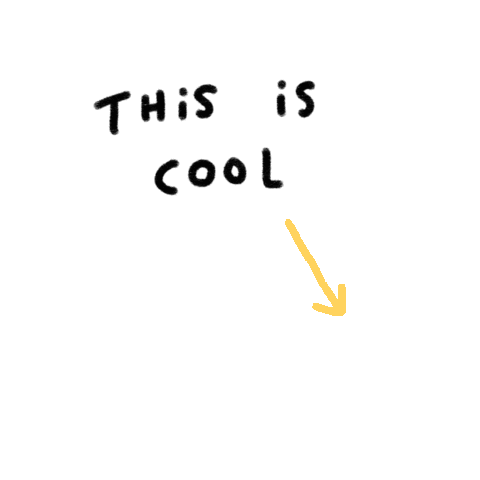 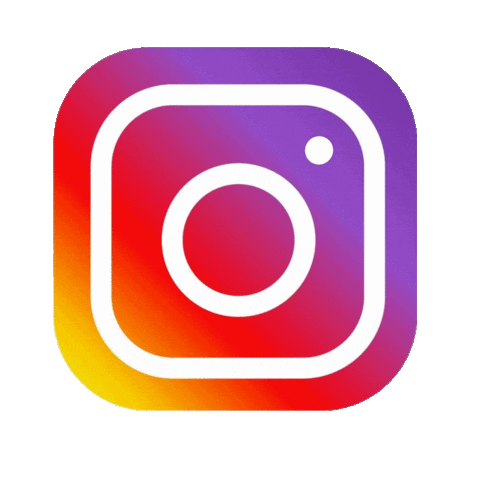 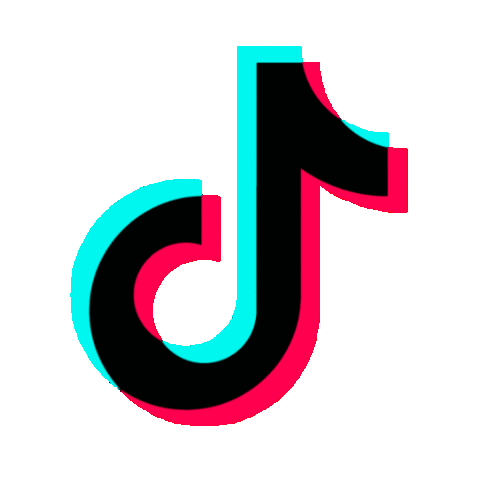 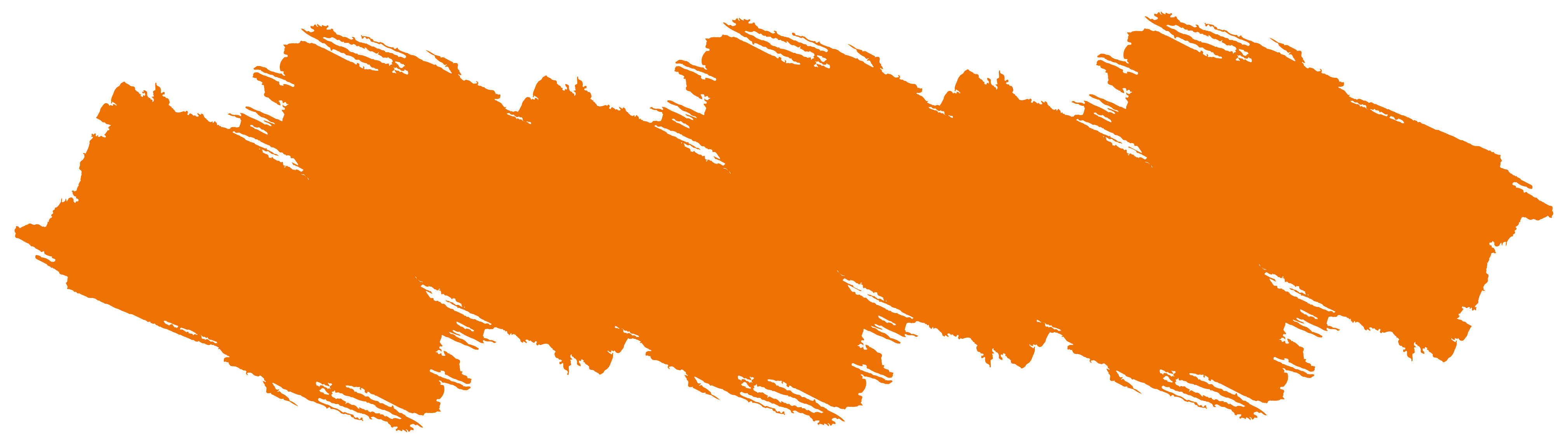 @debiebboys
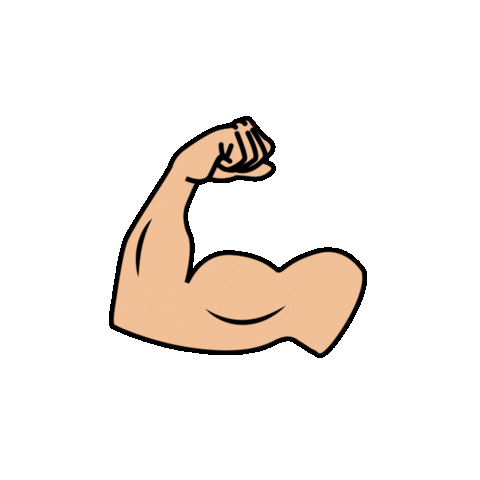 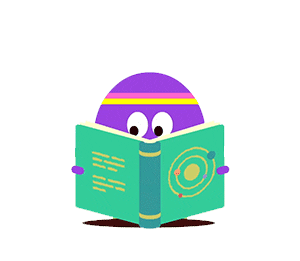 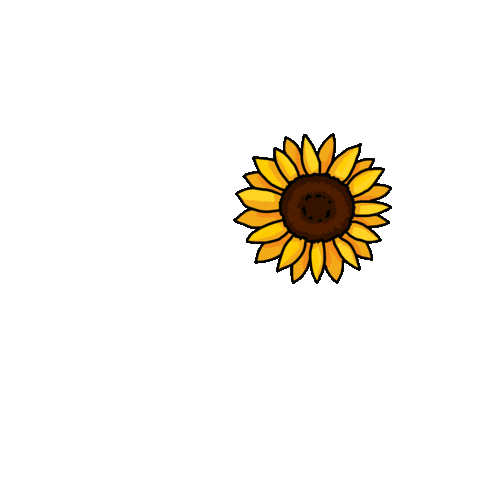 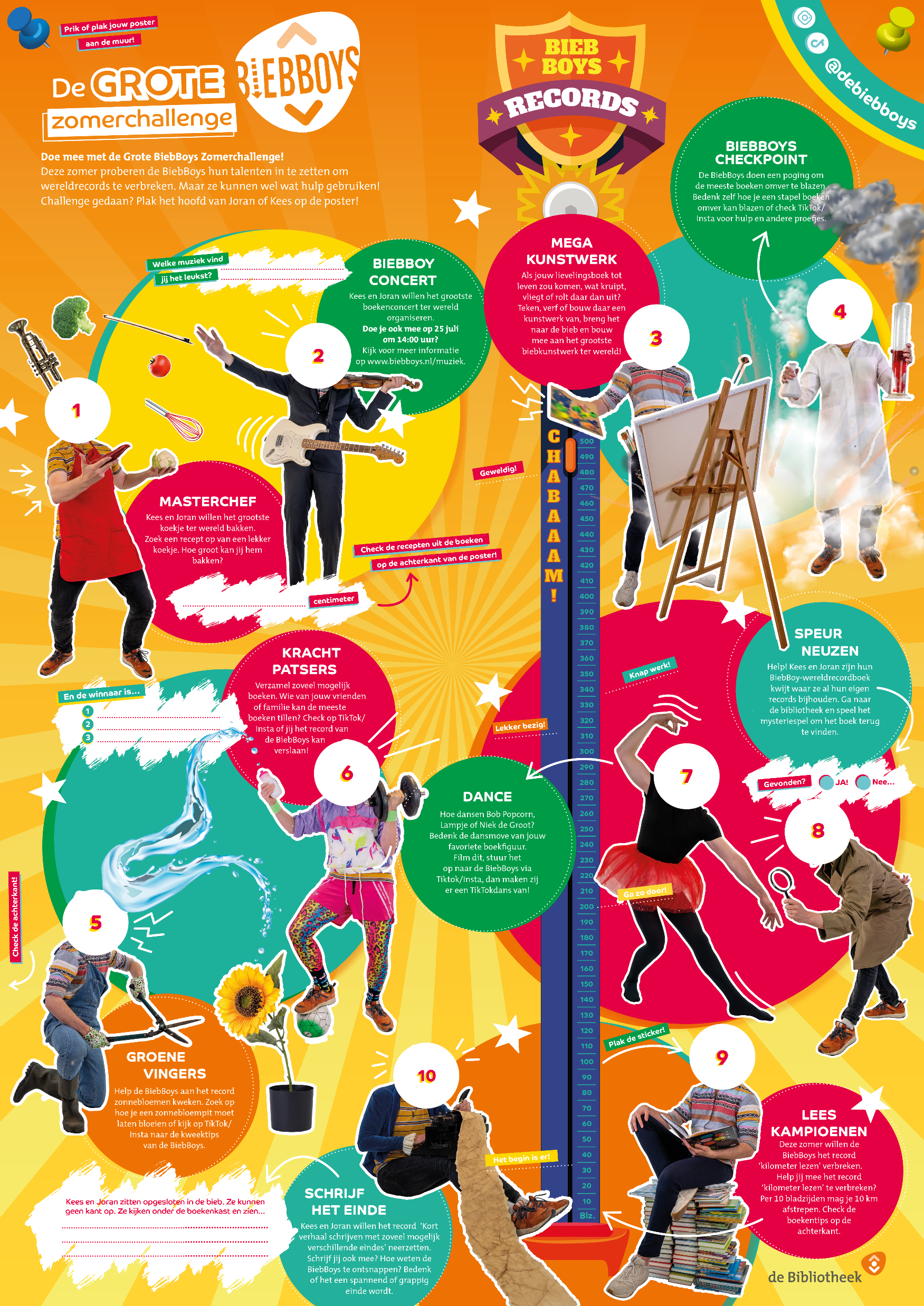 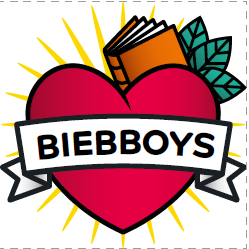 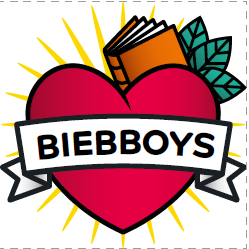 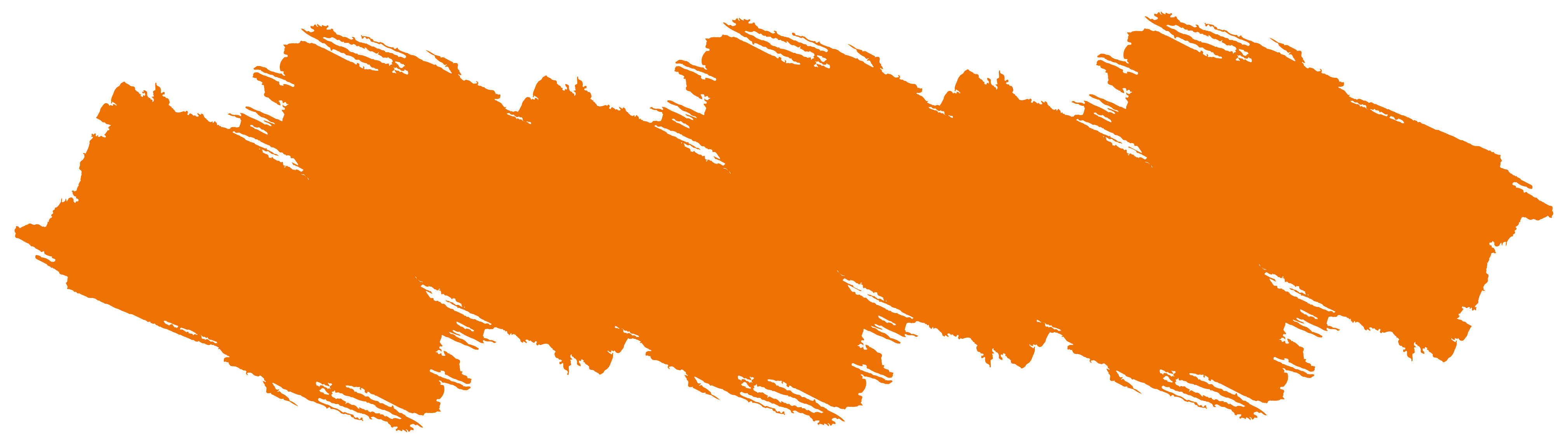 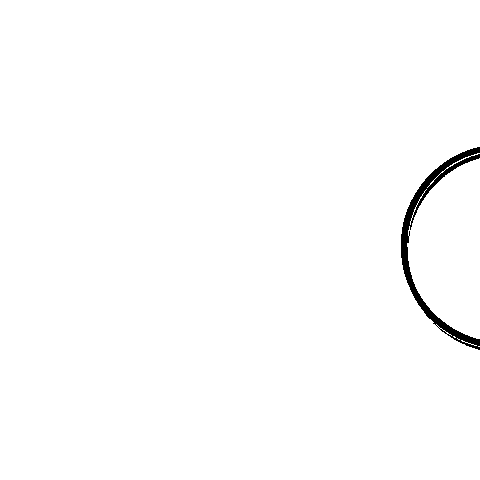 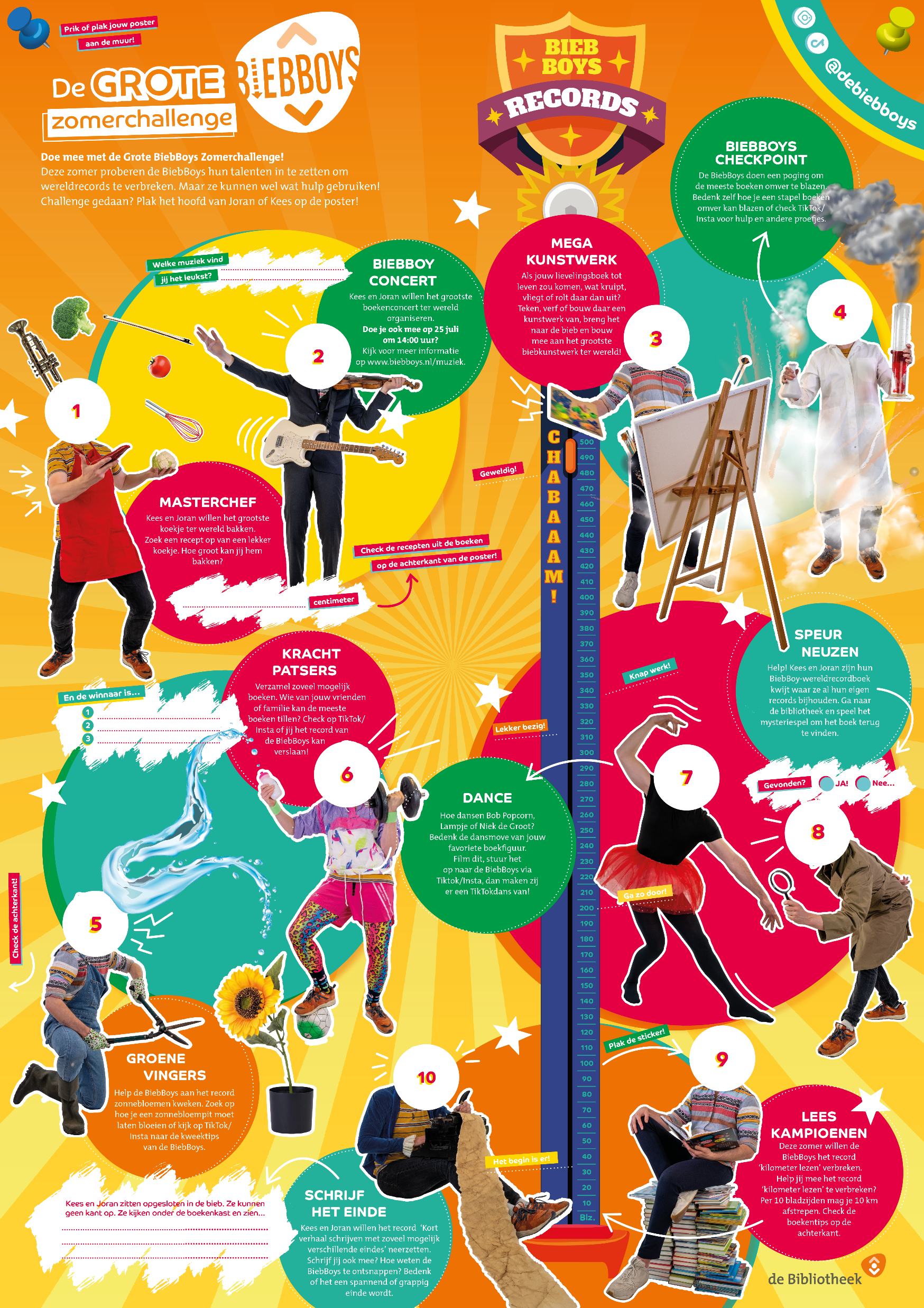 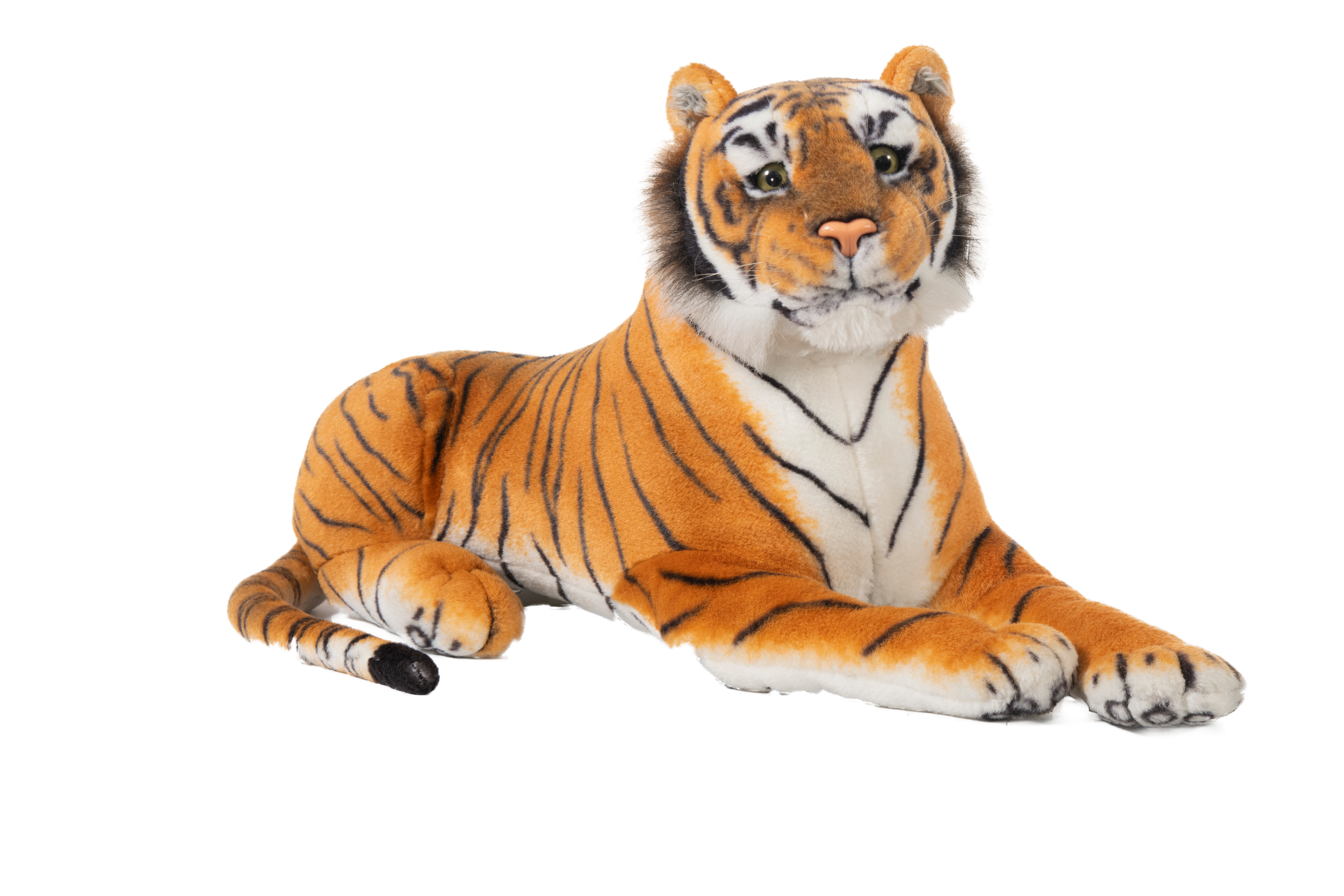 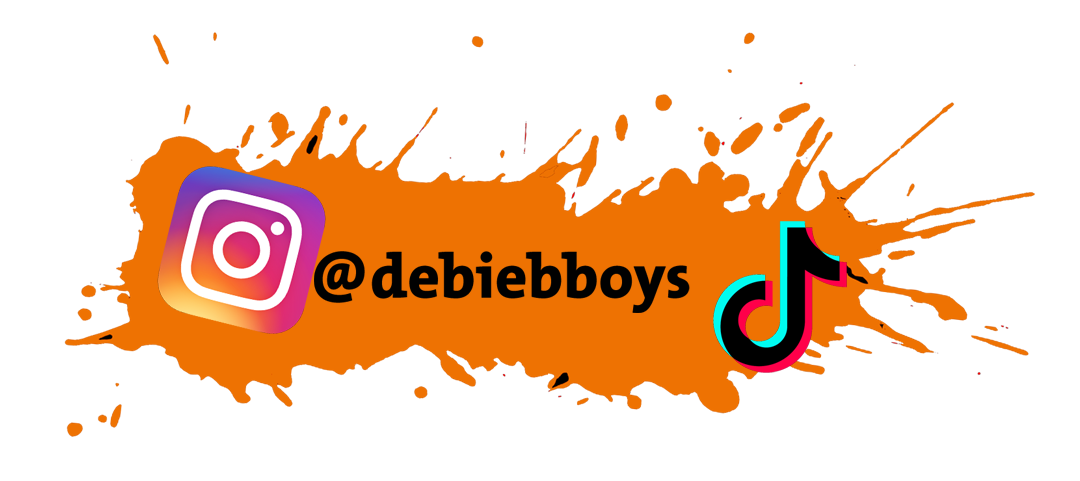 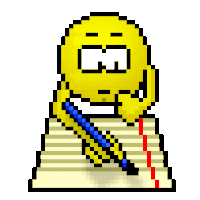 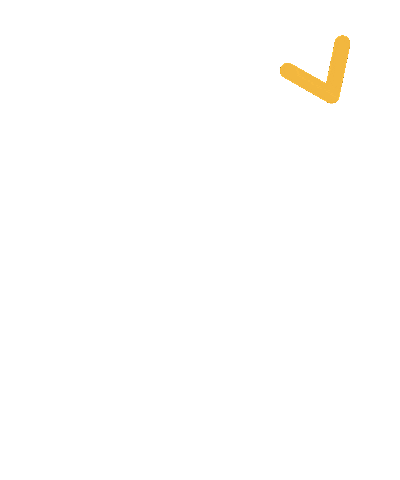 Op de achterkant van de poster staan er allemaal leuke leestips van de BiebBoys!Zo kom je de zomer wel door!
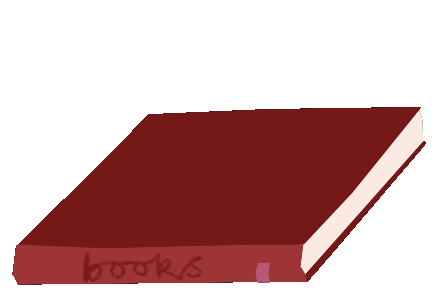 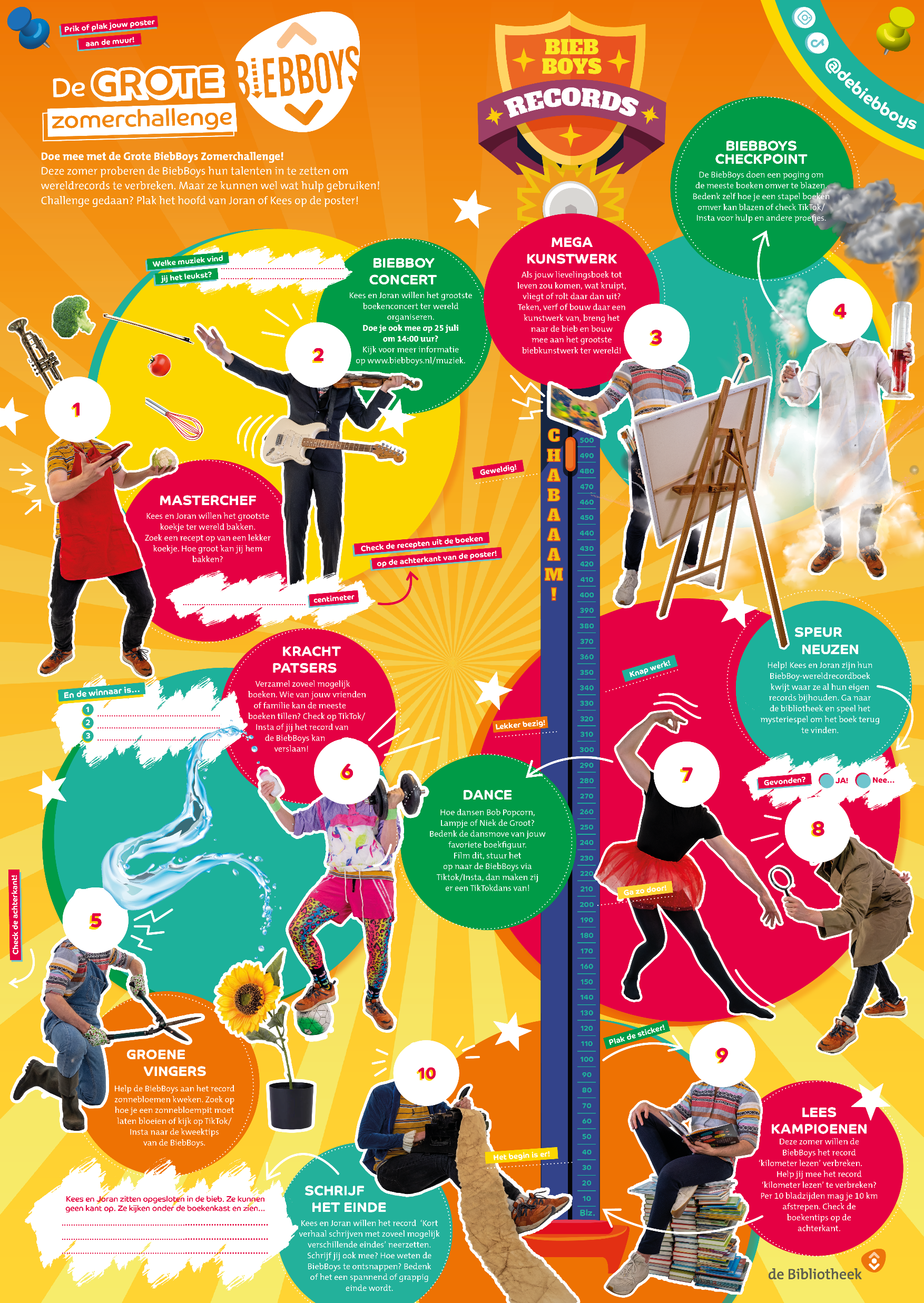 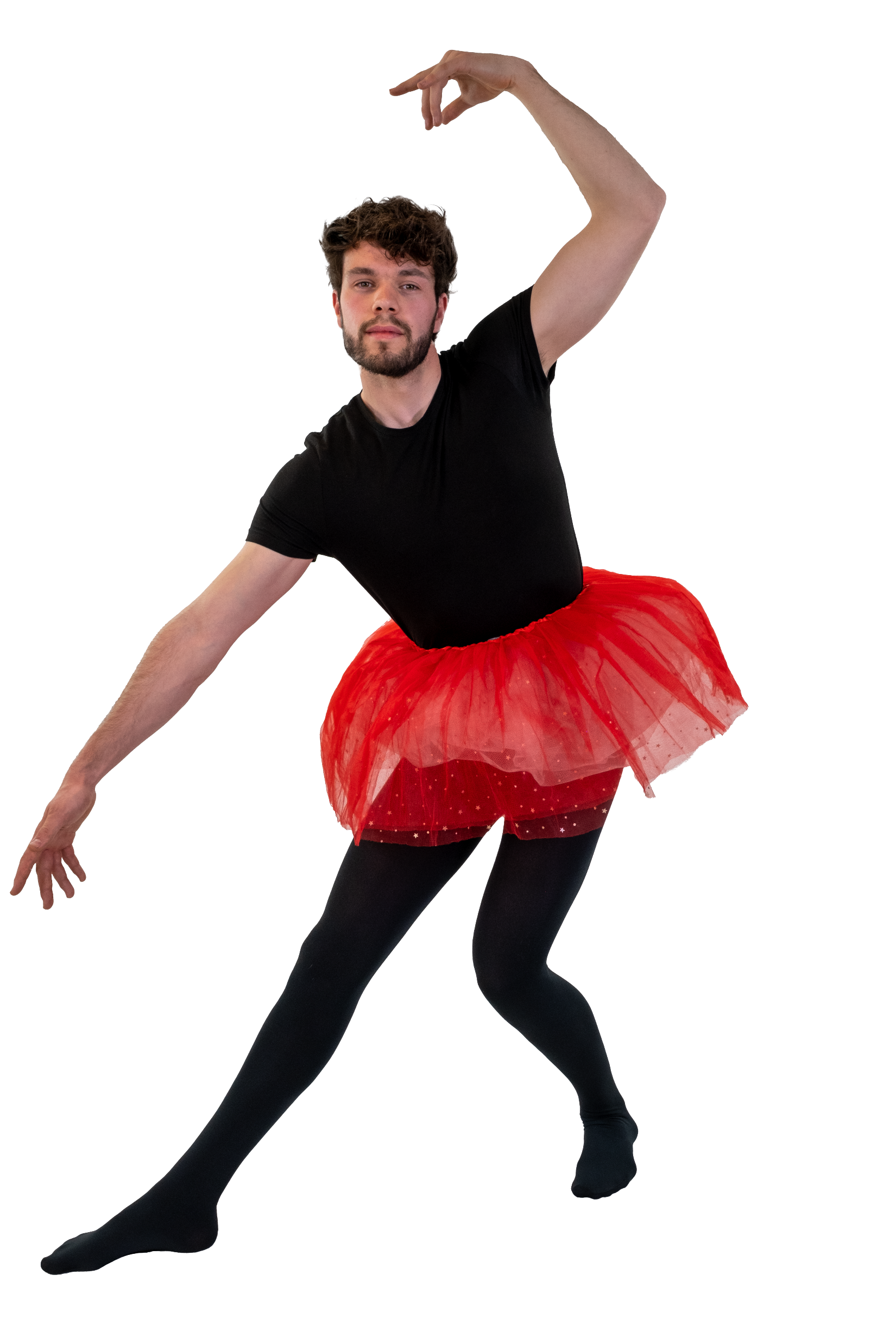 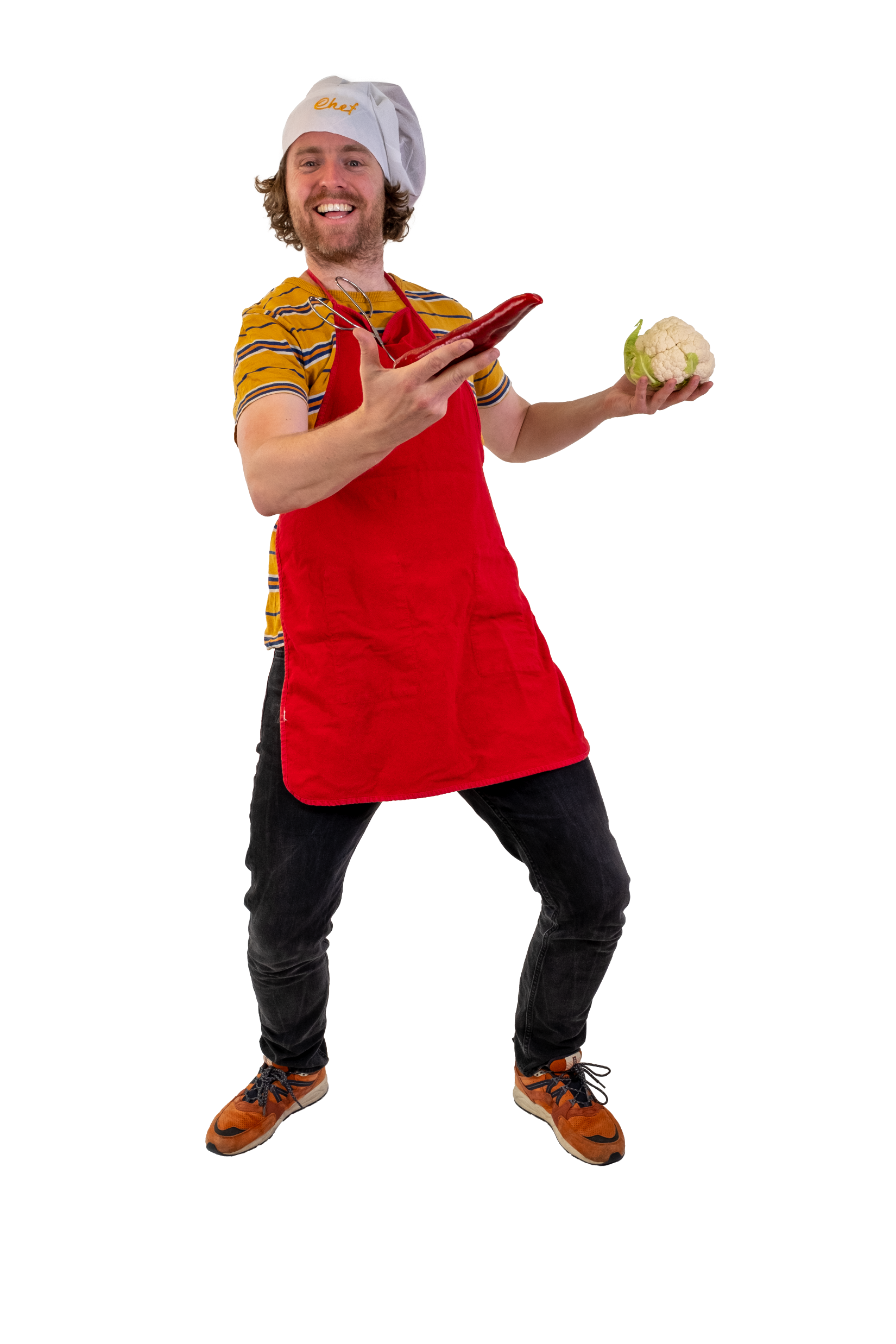 Veel plezier!
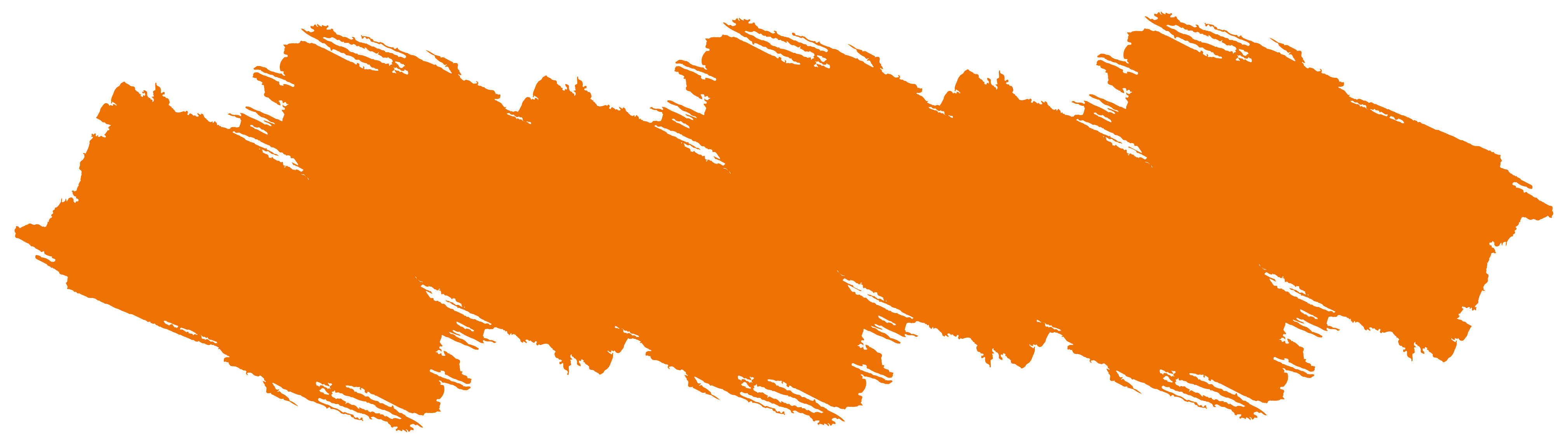